PK BSVOG 4.1.2024
Was findet 
Mitte August 2024
in Aarau statt?
PK BSVOG 4.1.2024
Jubiläum
200 Jahre SSV
Aarau
16. - 18. August 2024
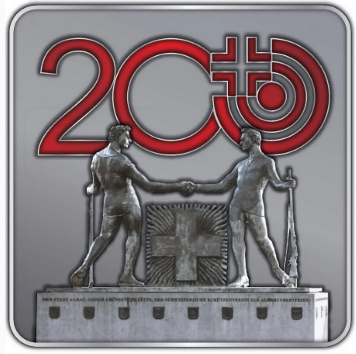 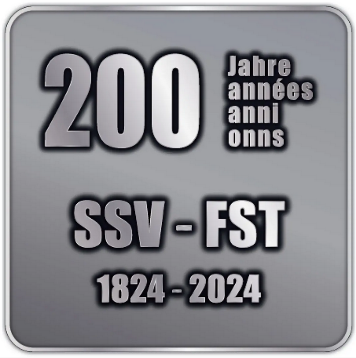 PK BSVOG 4.1.2024
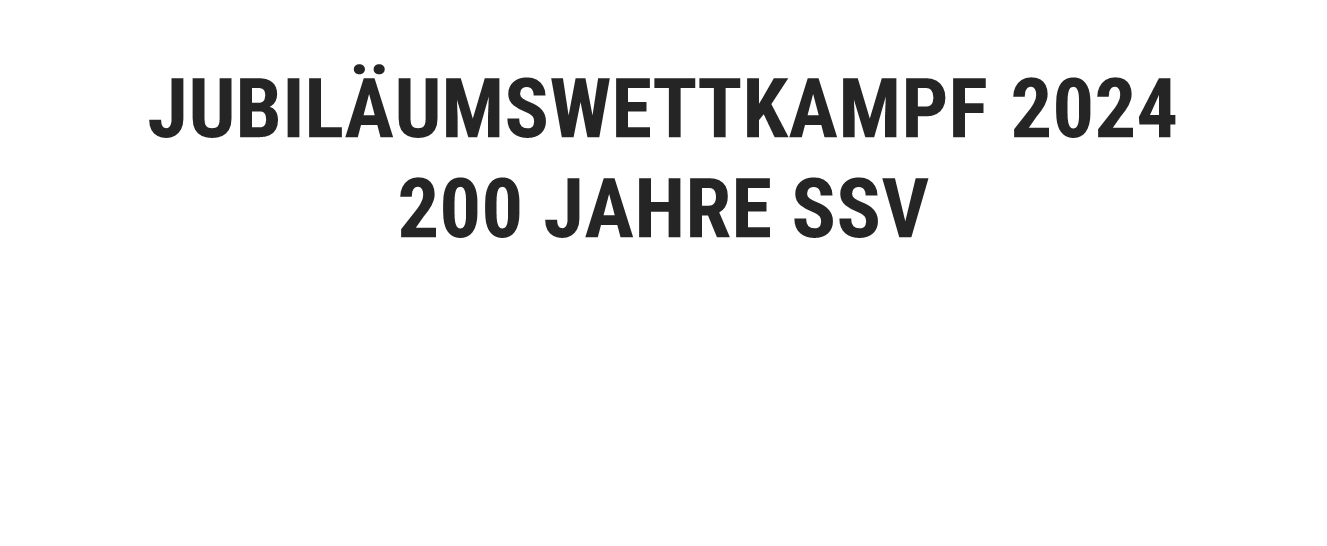 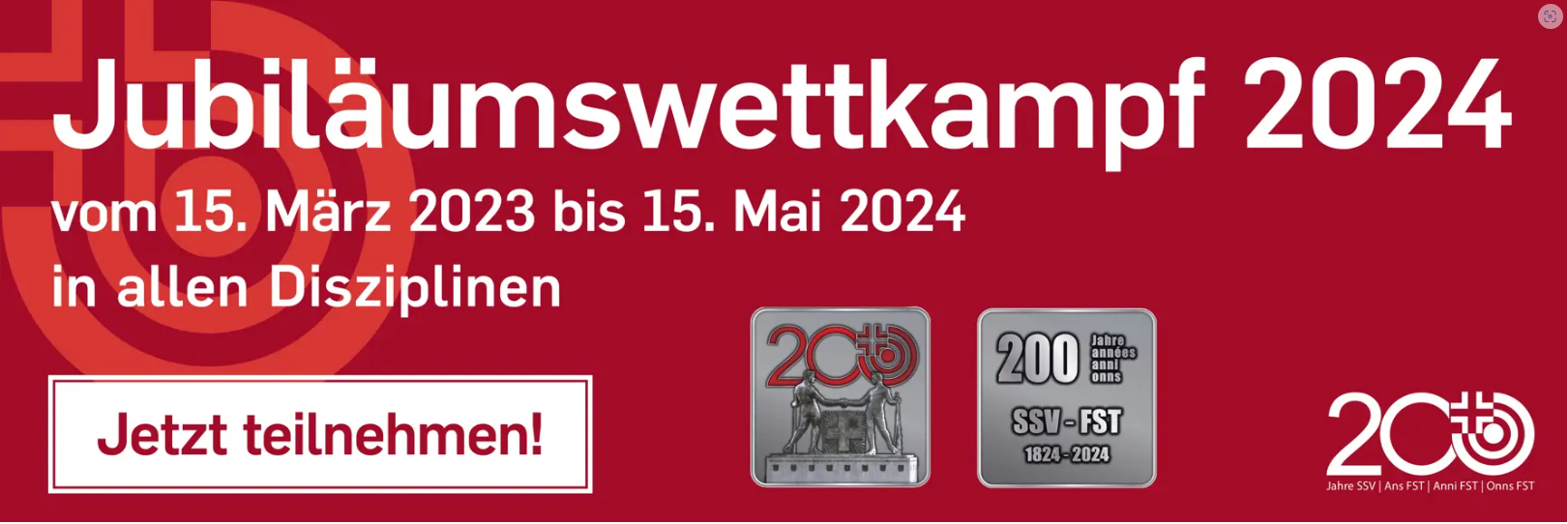 PK BSVOG 4.1.2024
Qualifikations-Wettkämpfe:

- Lizenzpflichtige Wettkämpfe       
     noch bis 15. Mai 2024
PK BSVOG 4.1.2024
Disziplinen:
			- G10 und P10 Auflage
			- G10
			- G50
			- G300
			- P10 / P25 und P50
PK BSVOG 4.1.2024
Programme dürfen
- im Heimstand geschossen werden
- pro Disziplin mehrmals absolviert
  werden
PK BSVOG 4.1.2024
Programme:
P10 Sport (P10)
Sportgeräte		Pistole 10m
Scheibe			LP 10
Schussfolge		20, in Passen zu 10 Schuss Einzel
P10 Auflage (P10A)
Sportgeräte		Pistole 10m
Scheibe			LP 10
Schussfolge		30, in Passen zu 10 Schuss Einzel
PK BSVOG 4.1.2024
G10 Sport (G10)
Sportgeräte		Gewehre 10m
Scheibe			10
Schussfolge		20 Schuss Einzel
G10 Auflage (G10A)
Sportgeräte		Gewehre 10m
Scheibe			10
Schussfolge		30 Schuss Einzel
PK BSVOG 4.1.2024
P25
Sportgeräte		Randfeuer- (RF) und Zentralpistolen
			(CE), Ordonnanzpistolen (OP)
Scheibe			PP10 / Schnellfeuerscheibe Schussfolge		Präzision: 2 Serien à 5 Schuss (je 300 sec)
			Serie:	        2 Serien à 5 Schuss (je 40 sec)
P50
Sportgeräte		Pistolen 50m (FP), Randfeuer- (RF),
			Ordonnanzpistolen (OP)
Scheibe			P10
Schussfolge		20 Schuss Einzel
PK BSVOG 4.1.2024
G50
Sportgeräte		Gewehre 50m
Stellung		liegend (U13/U15 und SV liegend-aufgelegt gestattet)
Scheibe			10
Schussfolge		20 Schuss Einzel
G300
Sportgeräte		Ordonnanz-, Standard- und Frei-
			gewehre gem. RSpS in 3 Kategorien
Scheibe		A10
Schussfolge		20 Schuss Einzel
PK BSVOG 4.1.2024
Auszeichnungen
- jeder Teilnehmer erhält eine Jubiläumsmedaille 
  «200 Jahre SSV»
- bei erreichen der Limite	  =    Goldmedaille
	- übrige Teilnehmer	  =    Silbermedaille
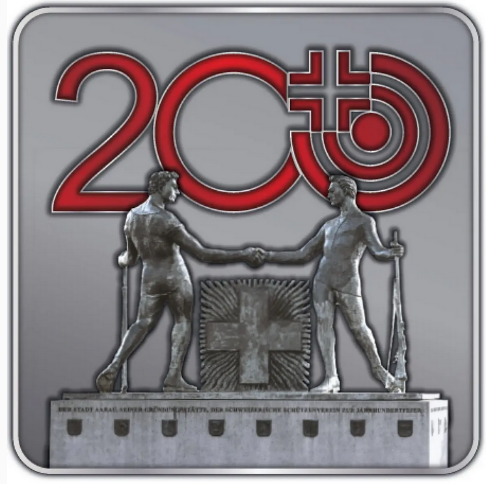 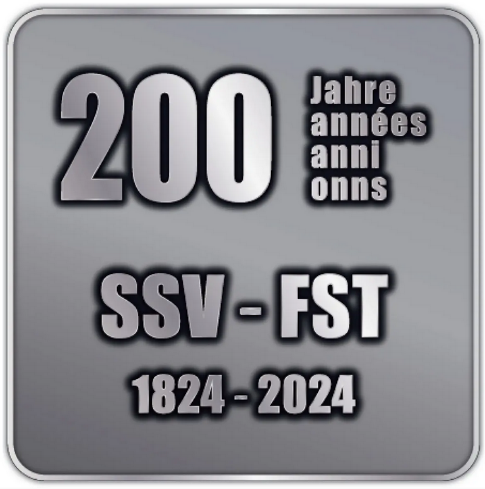 Medaillengrösse
     50 x 50 mm
PK BSVOG 4.1.2024
Sonder-Auszeichnung
- bei 3 und mehr Stichen pro Teilnehmer (auch disziplinen-
  übergreifend) wird zusätzlich eine Jubiläumsmünze
  «200 Jahre SSV» abgegeben.
- offizielle Silber-Münze von Swissmint Bern 
  «200 Jahre SSV»    (Nominalwert CHF 20.00 {solange Vorrat})
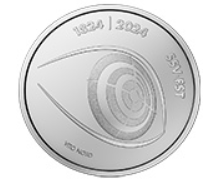 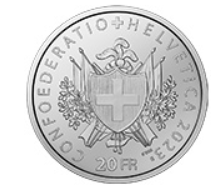 ev. auch etwas für 
Numismatiker unter uns?
PK BSVOG 4.1.2024
Limiten Gewehr 10/50 und P
PK BSVOG 4.1.2024
Limiten G300
PK BSVOG 4.1.2024
Limiten Auflageschiessen
PK BSVOG 4.1.2024
Motto für alle Limiten:
sind machbar ….
«….und wir schaffen das»!
PK BSVOG 4.1.2024
Teilnahmekosten pro Programm:
- CHF 17.00
wovon:  - CHF 16.00 an SSV
	      - CHF   1.00 an organisierenden Verein
PK BSVOG 4.1.2024
Teilnahmeberechtigung am Final
- gemäss Ranglisten pro Disziplin der
  Qualifikations-Wettkämpfe qualifizieren sich
  die besten SchützenInnen  (1/2 des Teilnehmerfeldes)
- zusätzlich werden weitere SchützenInnen
  ausgelost  (1/2 des Teilnehmerfeldes)
PK BSVOG 4.1.2024
Teilnehmerfelder am Final
PK BSVOG 4.1.2024
- anlässlich Jubiläumsfeier:
Samstag, 17. August 2024
FINAL
Schiessplätze
G300 / G50 / P50 / P25:
Buchs (Regionale Schiessanlage im Lostorf)  
      		G10 /G10A, P10 und P10A:
Aarau (Schachen)
PK BSVOG 4.1.2024
einmal …..
an einem schweiz. Final teilnehmen:
geographisch näher  >  geht nicht !!
somit ist klar, 
			wir machen alle mit!
Aarau… wir kommen !!
PK BSVOG 4.1.2024
Was erwartet die Finalisten?
- Gratisteilnahme
- Gratismunition (Ordonnanz)
pro Disziplin:
Rang 1 - 3: 	Spezialauszeichnung
Rang 1 - 6: 	Spezialgaben
für alle Finalisten:
		- Konsumationsgutschein
		- Sackmesser
PK BSVOG 4.1.2024
Anmeldung für Jubi-Wettkampf:
Jubi 2024
Meldestelle
Lidostrasse 6
6006 Luzern
jubi@swissshooting.ch
PK BSVOG 4.1.2024
Detaillierte Infos:
in Ausführungsbestimmungen 
	- Quali-Wettkampf und Jubi-Final

sowie Festprogramm 

unter   www.swissshooting.ch   (Jubi-Wettkampf)
PK BSVOG 4.1.2024
sind Fragen?
PK BSVOG 4.1.2024
Vielen Dank

für die Aufmerksamkeit …..


und später dann
    Prost beim Apéro!
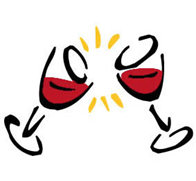